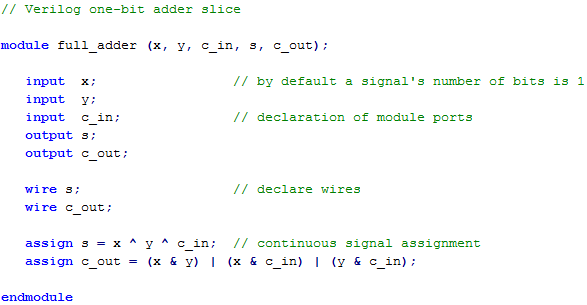 can declare directly inside module full_adder (…);
no need to declare “wire” for external outputs
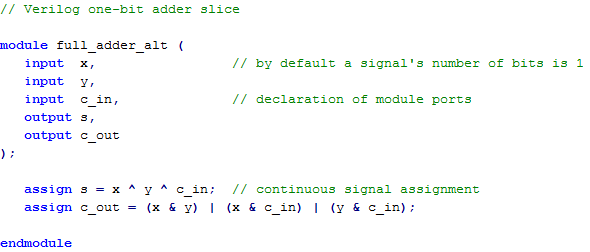 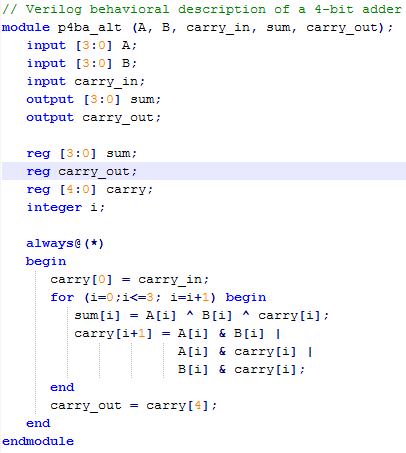 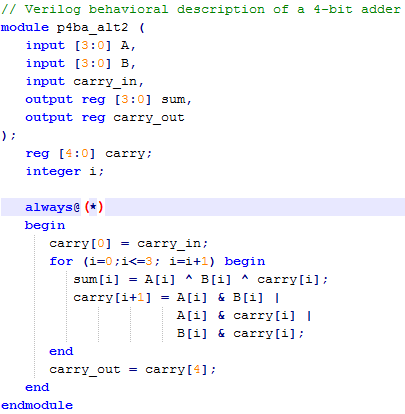 need to be declare as “output reg”
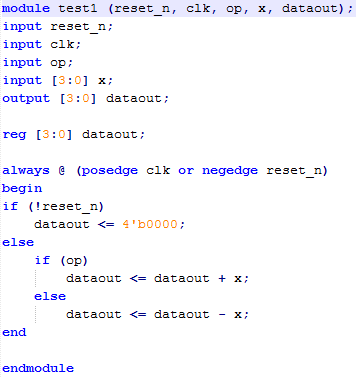 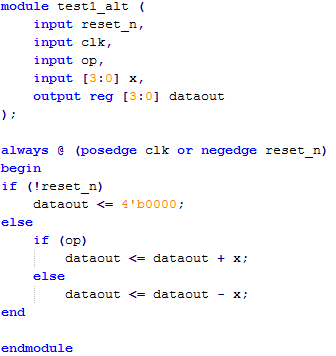 need to be declare as “output reg”